E-commerce in Your InboxProduct Recommendations at Scale
Date: 2015/12/17
Author: Mihajlo Grbovic, Vladan Radosavljevic,Nemanja Djuric, Narayan Bhamidipati, Jaikit Savla, Varun Bhagwan,Doug Sharp
Source: KDD’15
Advisor: Jia-Ling Koh
Speaker:Chen-Wei Hsu
Outline
Introduction

Method

Experiment

Conclusion
Introduction
Motivation
 online advertising has become increasingly ubiquitous and effective

leverages user purchase history determined from email receipts to deliver highly personalized product ads to Yahoo Mail users
Introduction
Chanllage

User willing to click on ads is a challenging task

In addition to financial gains for online businesses ,proactively tailoring advertisements to the tastes of each individual consumer also leads to an improved user experience, and can help with increasing user loyalty and retention
Introduction
showing popular products to all users, showing popular products in various user groups (called cohorts, specied by user's gender, age, and location), as well as showing products that are historically frequently purchased after the product a user most recently bought
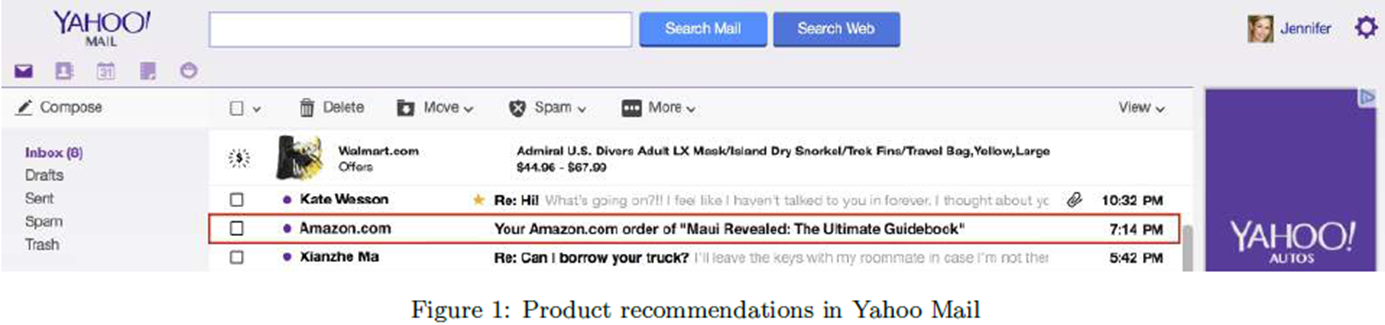 Outline
Introduction

Method

Experiment

Conclusion
Method
Task

leverages information about prior purchases determined from e-mail receipts

learning representation of products in low-dimensional space from historical logs using  neural language models
Method
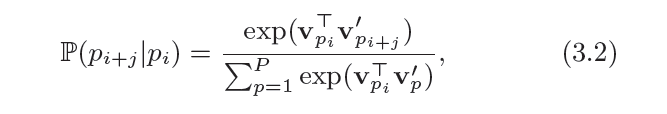 Prod2vec learns product representations using the skip-gram model by maximizing the objective function over the entire set S of e-mail receipt logs
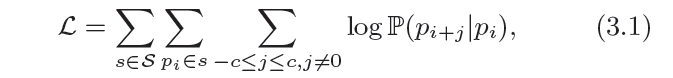 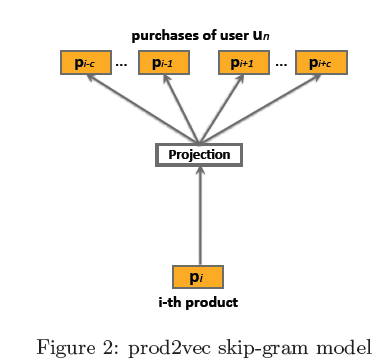 Method
bagged-prod2vec
multiple products may be purchased at the same time, we
     propose a modied skip-gram model that introduces a notion
     of a shopping bag
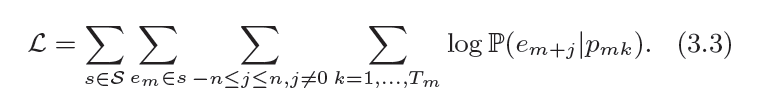 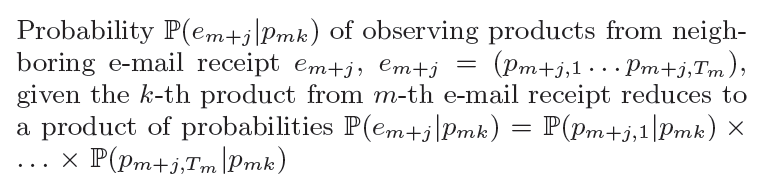 Method
Method
Product-to-product predictive models
prod2vec-topK : 
Given a purchased product, the method calculates cosine similarities to all other products in the vocabulary and recommends the top K most similar products
prod2vec-cluster:
considered grouping similar products into clusters and recommending products from a cluster that is related to the cluster of previously purchased product
K-means
Method
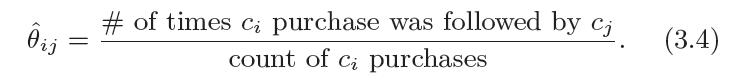 Method
User-to-product predictive models
a novel approach to simultaneously learn vector representations of products and users such that, given a user, recommendations can be performed by finding K nearest products in the joint embedding space
User2vec
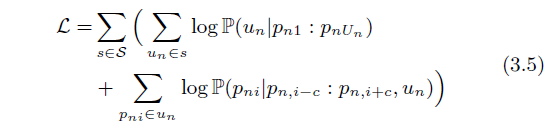 Method
User2vec
Advantages
the product recommendations are specically tailored for that user based on his purchase history
Disvantages
the model would need to be updated very frequently.
Unlike product-to-product recommendations, which may be relevant for longer time periods, user-to-product recommendations need to change often to account for the most recent user purchases
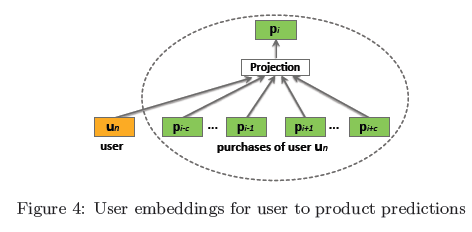 Outline
Introduction

Method

Experiment

Conclusion
Experiments
Data set
data sets included e-mail receipts sent to users who voluntarily opted-in for such studies, where we anonymized user IDs
Training data set collected for purposes of developing product
     prediction models comprised of more than 280.7 million
     purchases made by N = 29 million users from 172 commercial
     websites
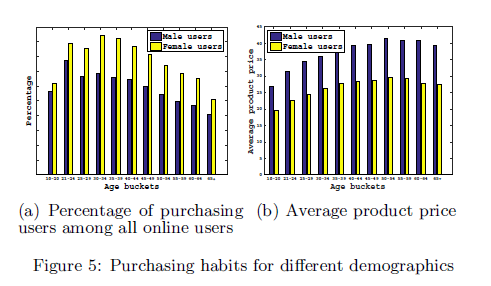 Experiments
Insights from purchase data
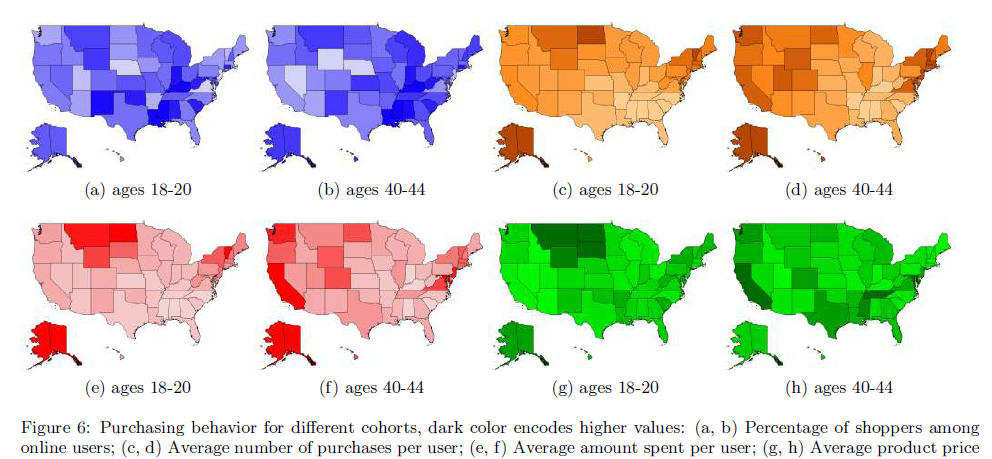 Experiments
Recommending popular products
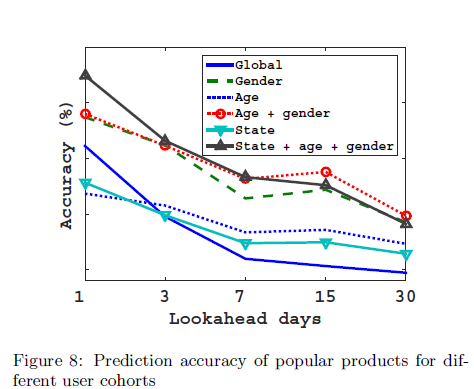 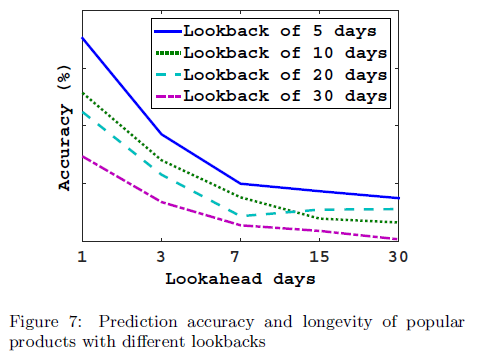 Experiments
Recommending popular products
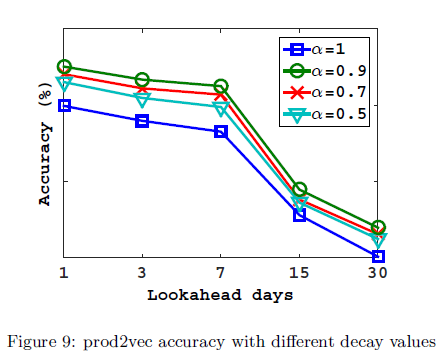 Experiments
Recommending predicted products
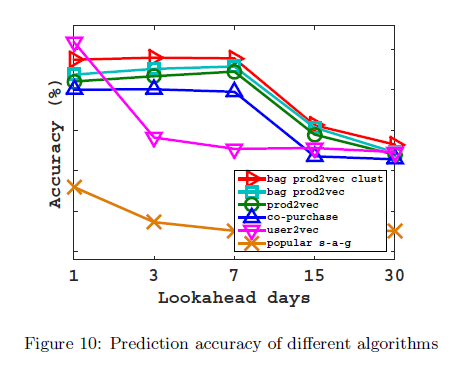 Experiments
Recommending predicted products
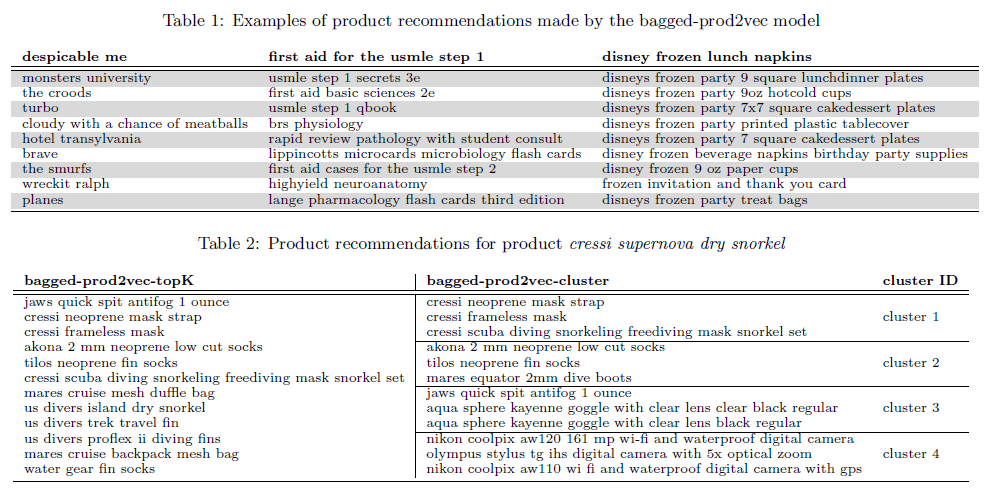 Experiments
Recommending predicted products
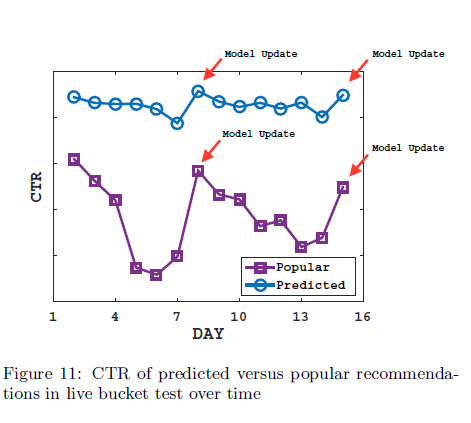 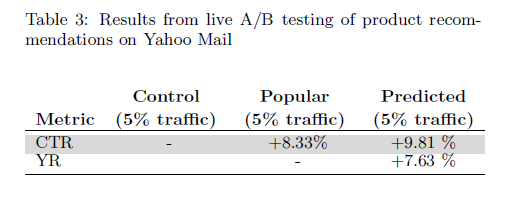 Outline
Introduction

Method

Experiment

Conclusion
Conclusion
In our ongoing work, we plan to utilize implicit feedback available through ad views, ad clicks, and conversions to further improve the performance of our product recommendation system